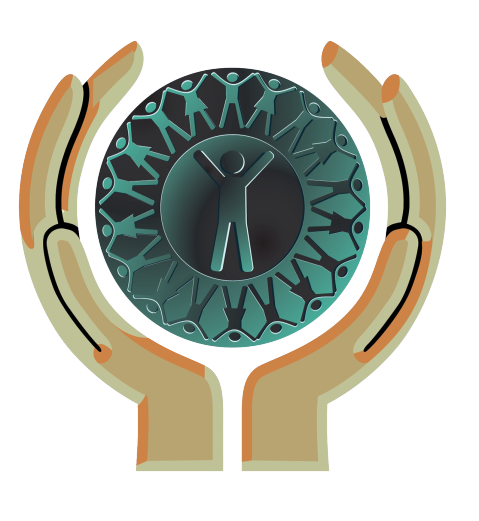 Бюджетное учреждение Ханты-Мансийского автономного округа – Югры
 «Березовский районный комплексный центр социального обслуживания населения»
Волонтерская деятельность в учреждении социального обслуживания
Гурба Вера Витальевна, методист отделения информационно-аналитической работы
пгт. Березово, 2021
Направления волонтерской деятельности
Контроль и управление волонтерской деятельностью
Директор
Заместитель  директора
Координатор волонтерской деятельности
Куратор волонтерского клуба «Надежда» 
(отделение социальной реабилитации и абилитации детей с ограниченными возможностями)
Куратор волонтерского клуба «Шаг навстречу» 
(отделение психологической помощи Березово)
Куратор несовершеннолетних волонтеров
(отделение психологической помощи Игрим)
Куратор «серебряных волонтеров» и добровольцев с ограниченными возможностями(отделение социальной реабилитации  абилитации филиала в п. Игрим)
Куратор «серебряных волонтеров»
Саранпауль
(отделение социальной реабилитации  абилитации филиала в с.  Саранпауль)
Куратор «серебряных волонтеров»
(отделение социальной реабилитации  абилитации Березово)
Волонтеры
Волонтеры
Волонтеры
Волонтеры
Волонтеры
Волонтеры
Количество  волонтеров в 2021 году
ИТОГО ВОЛОНТЕРОВ: 85
В период пандемии реализован проект #ДОБРОтворчество
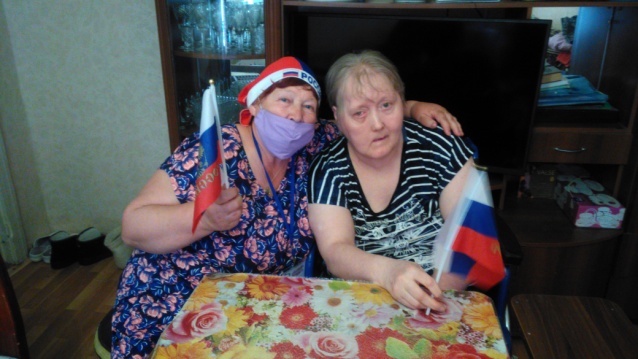 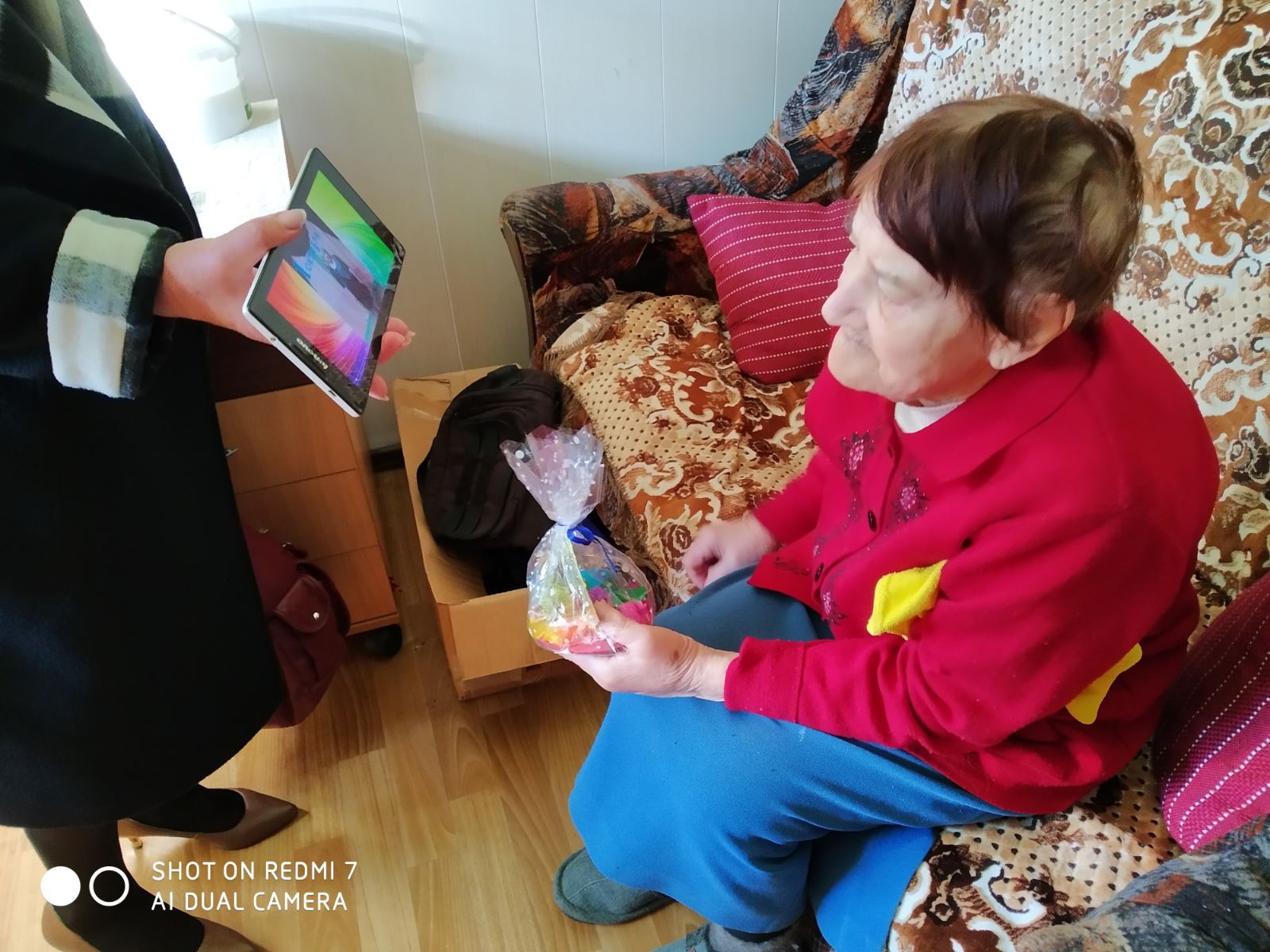 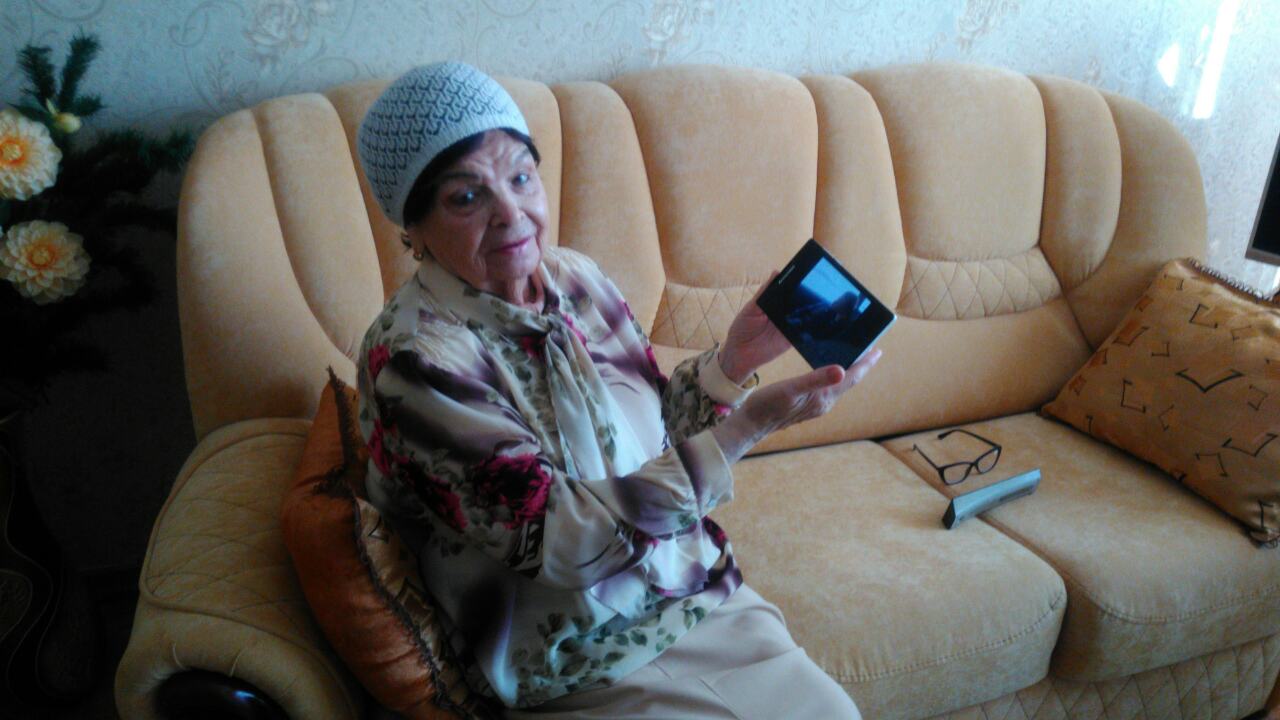 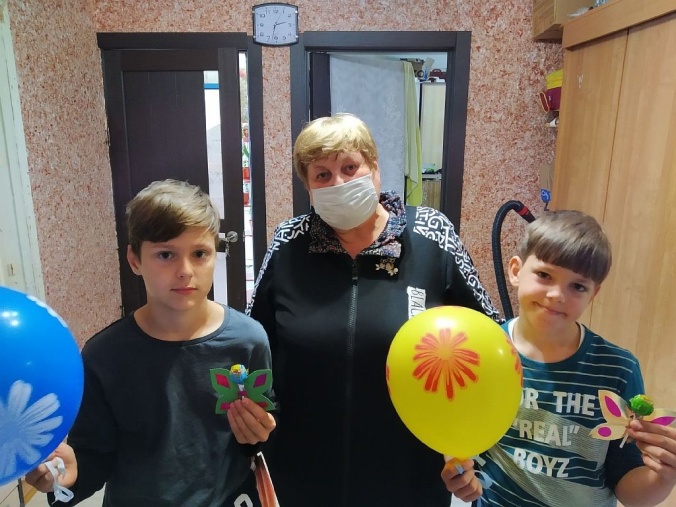 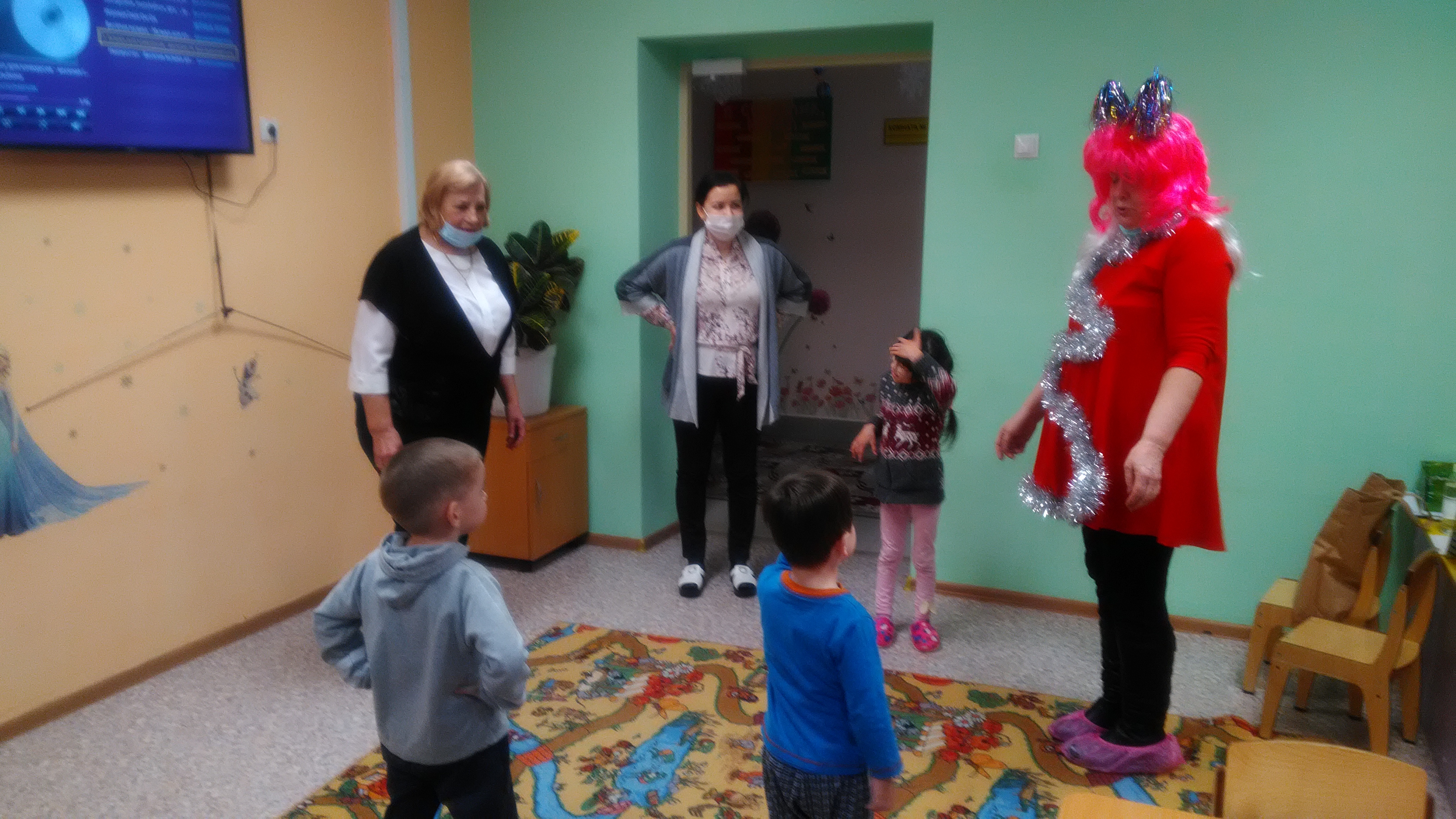 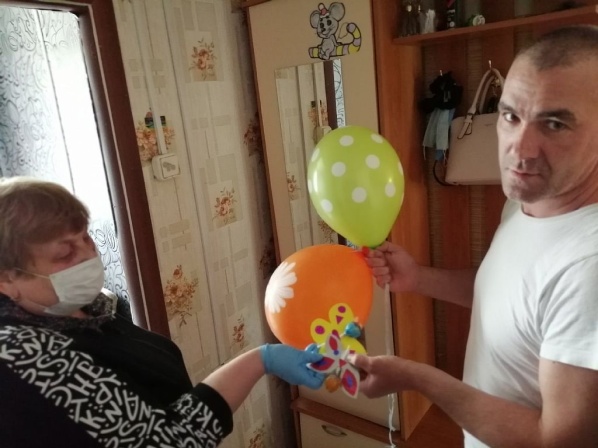 Пошив масок
Психологическая помощь
Участие в акции #МЫВМЕСТЕ
Подарок от деда Мороза
Практические занятия с детьми
Волонтерская деятельность
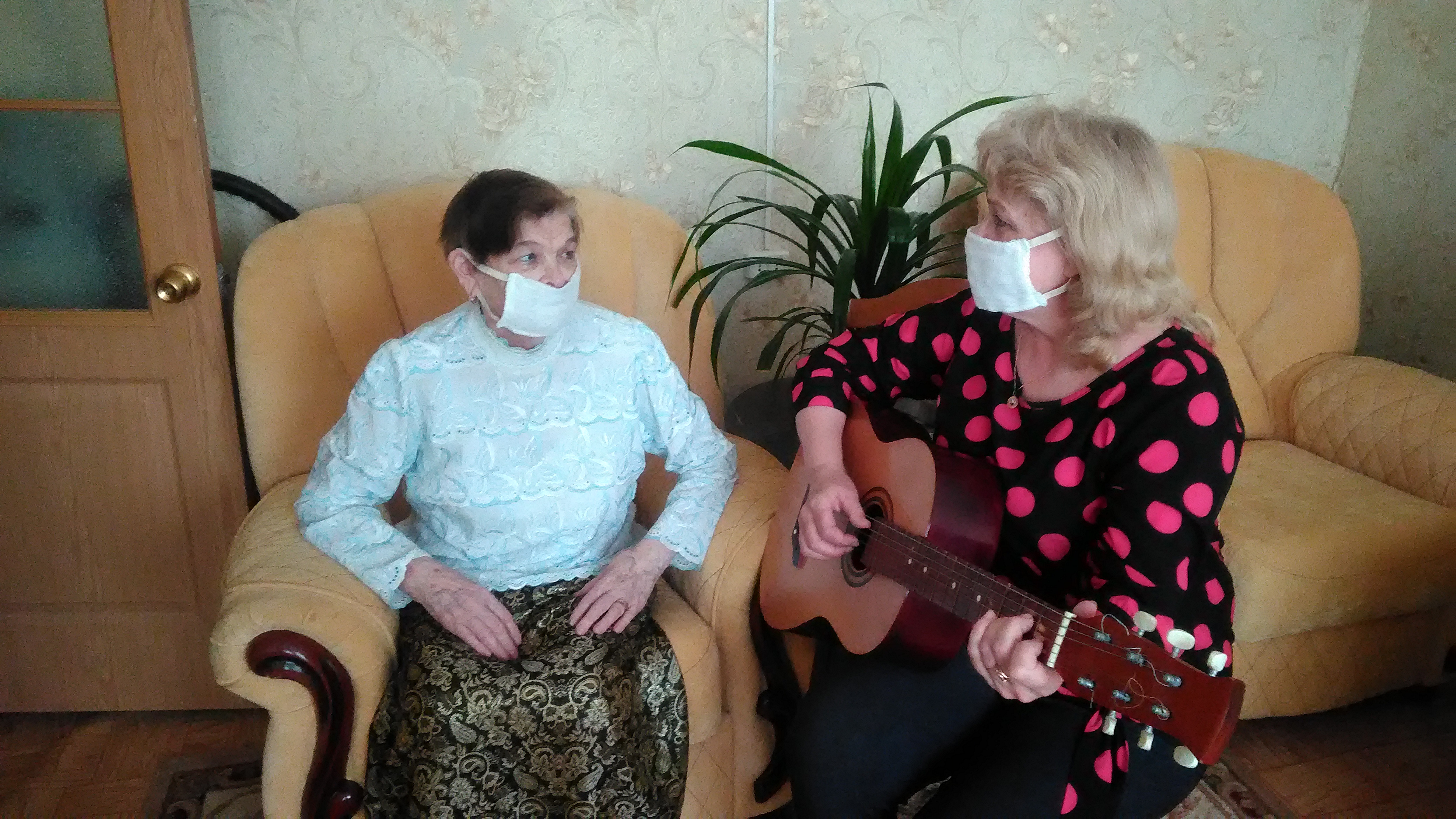 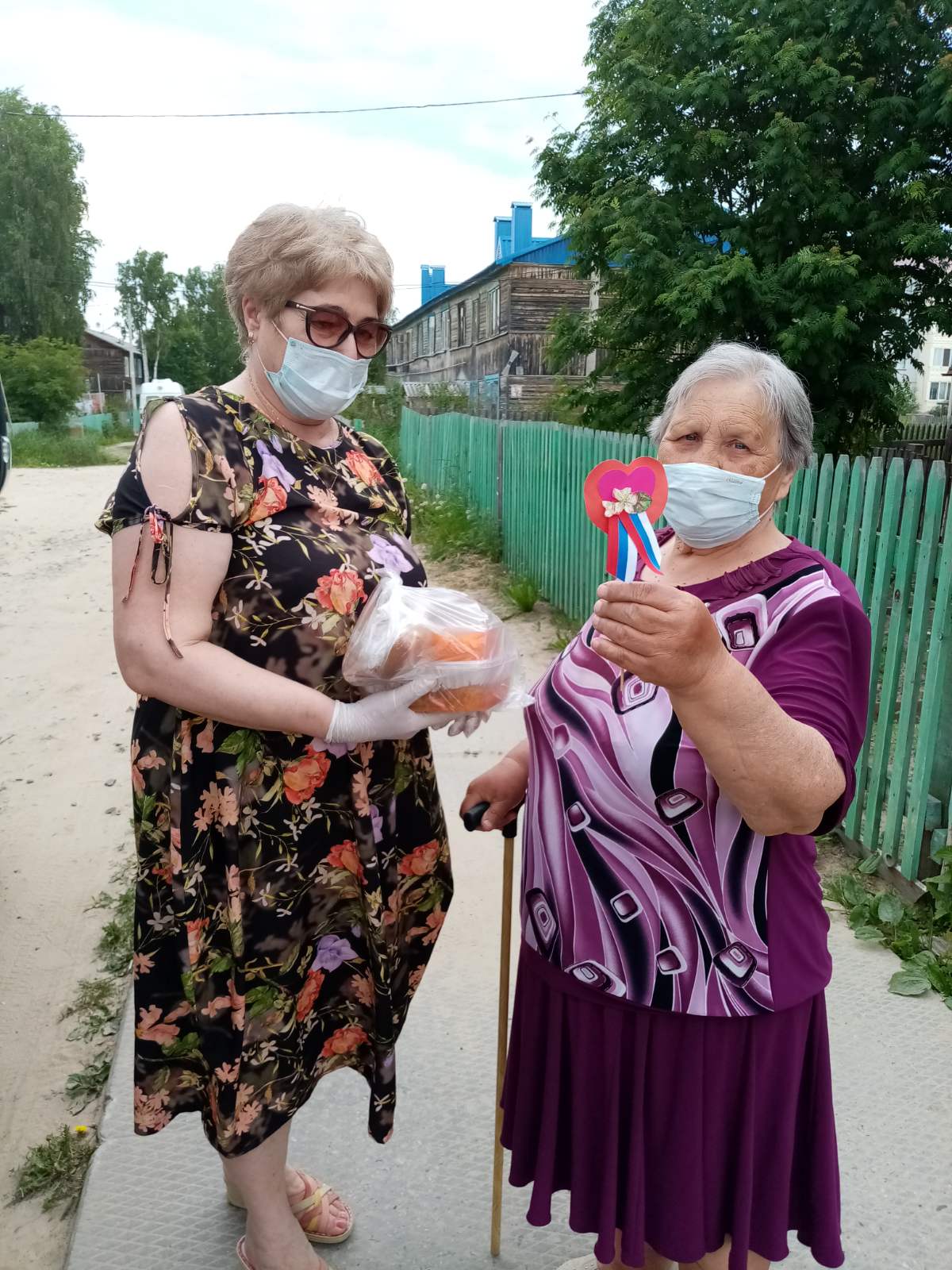 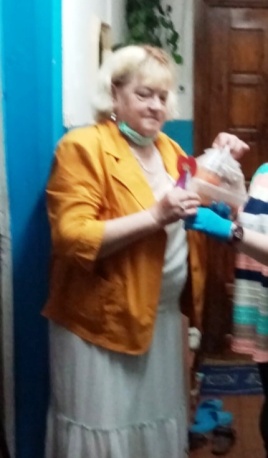 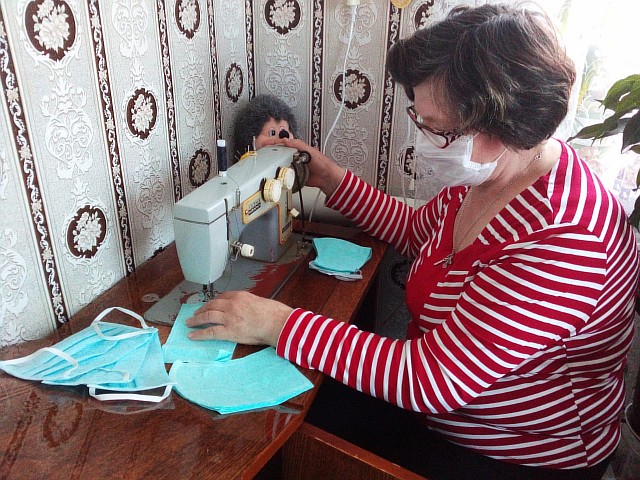 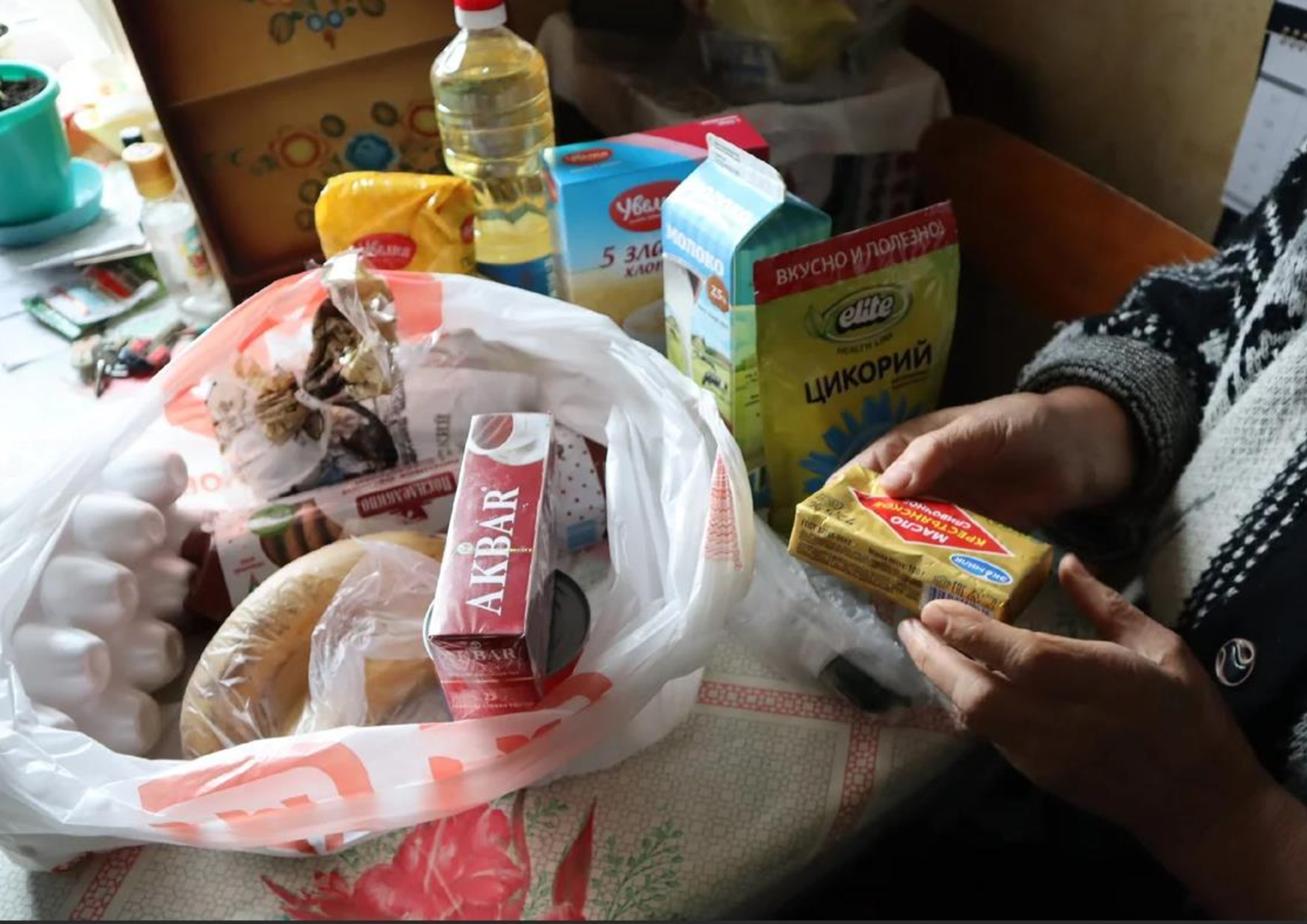 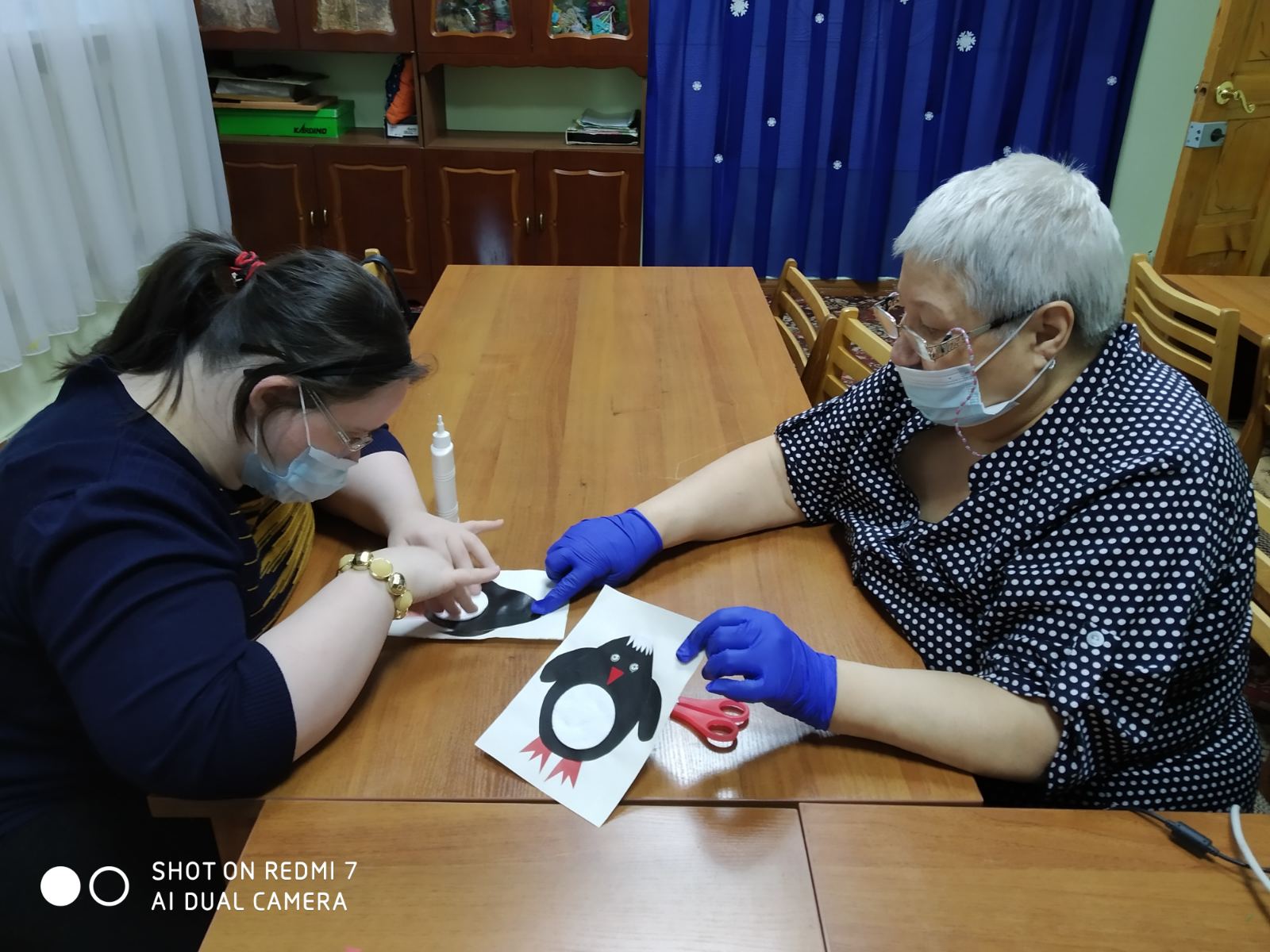 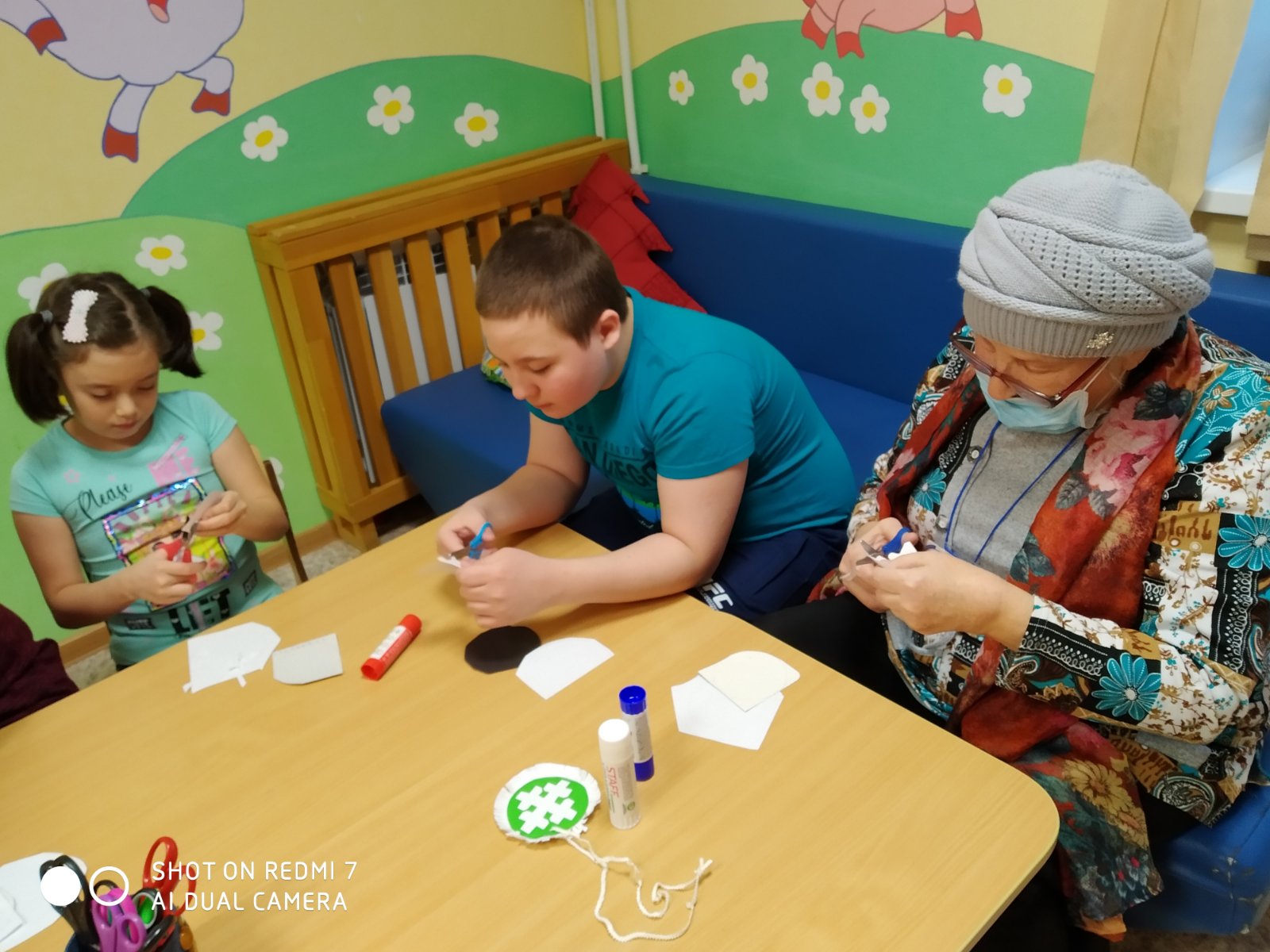 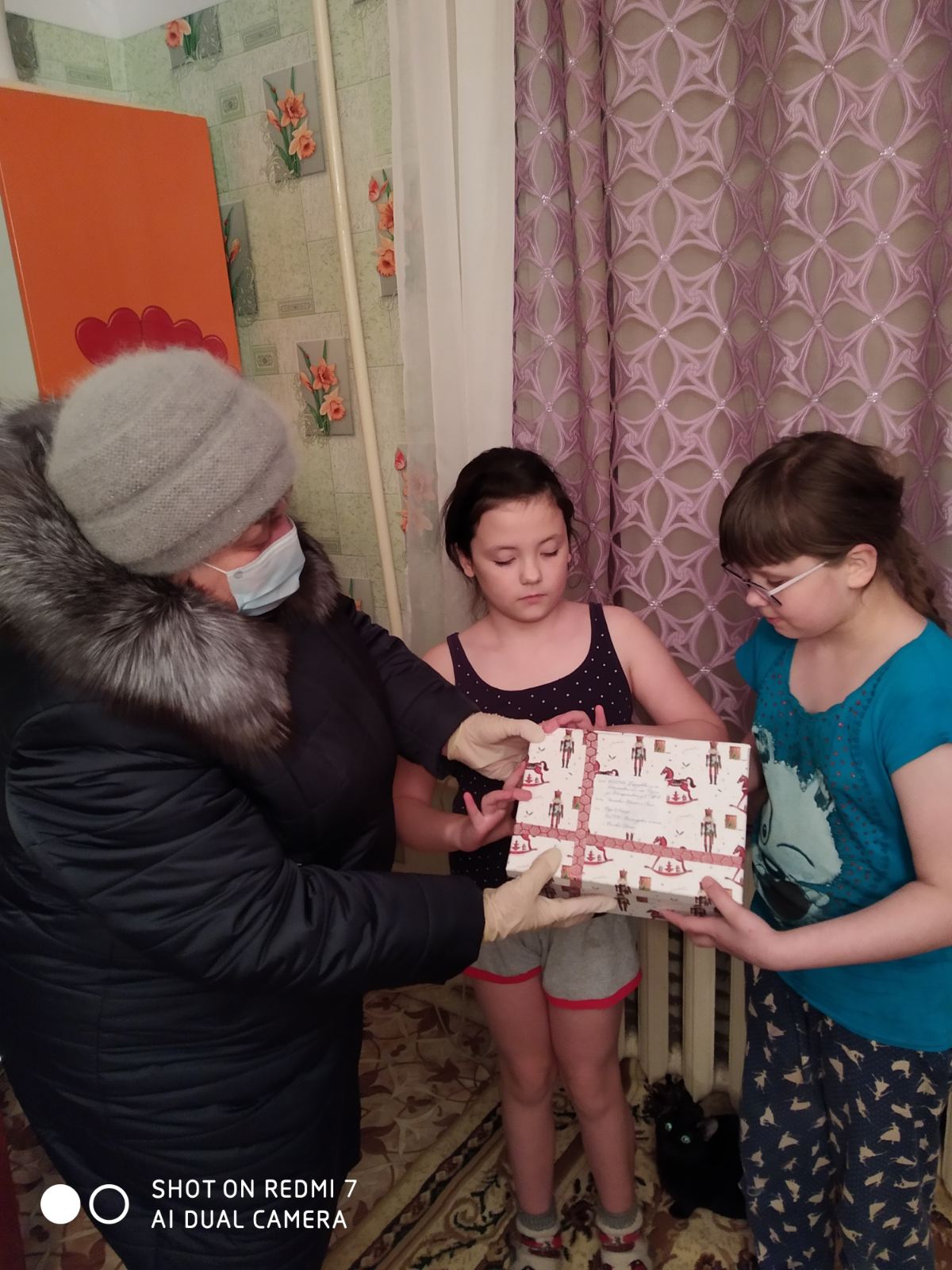 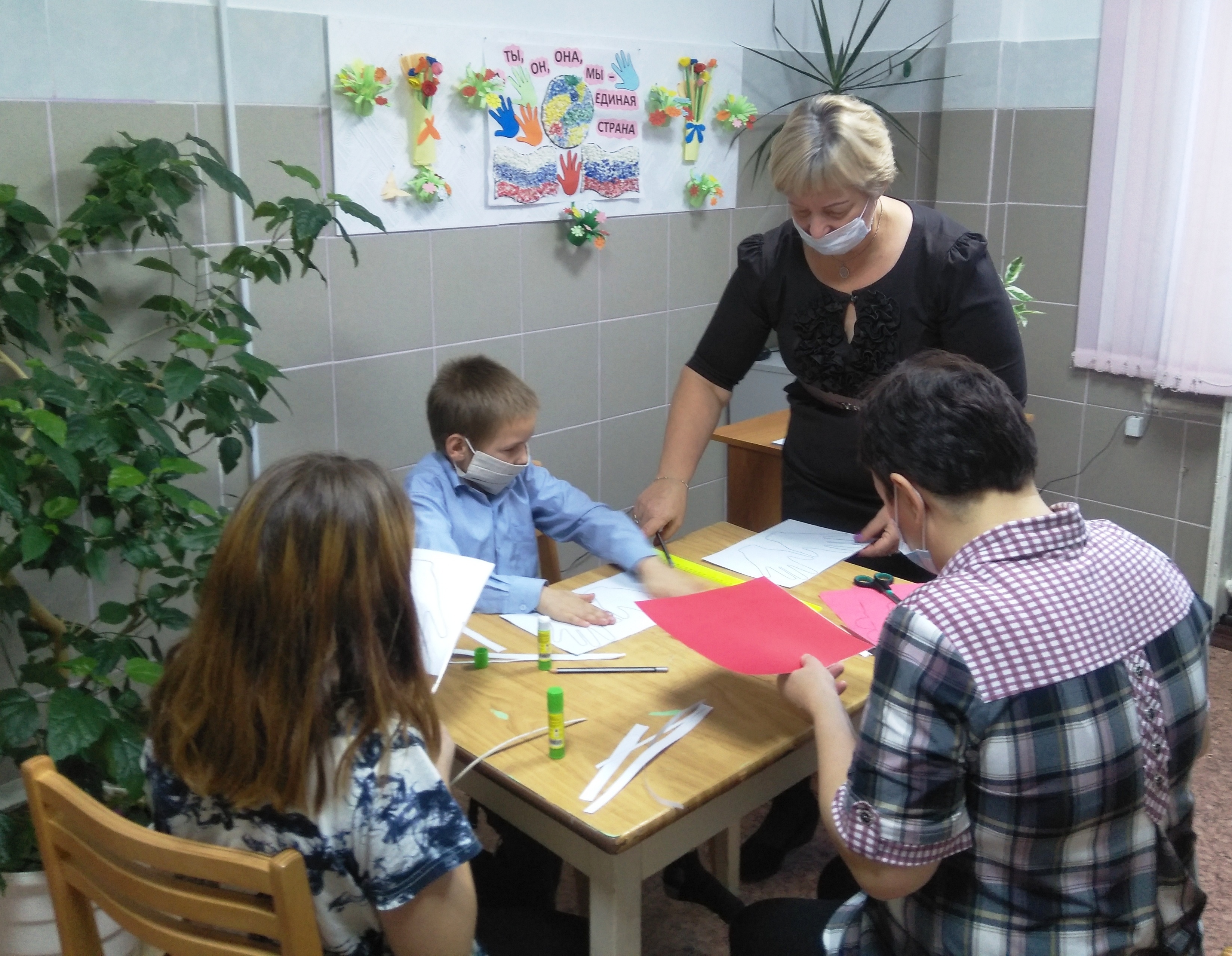 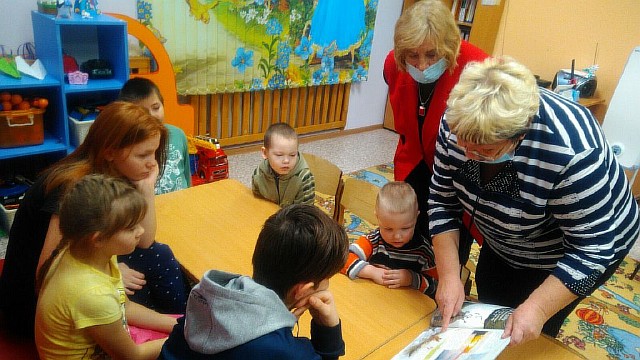 Помощь пожилым людям
Поздравление на дому
Корпоративное добровольчество
Волонтерская деятельность
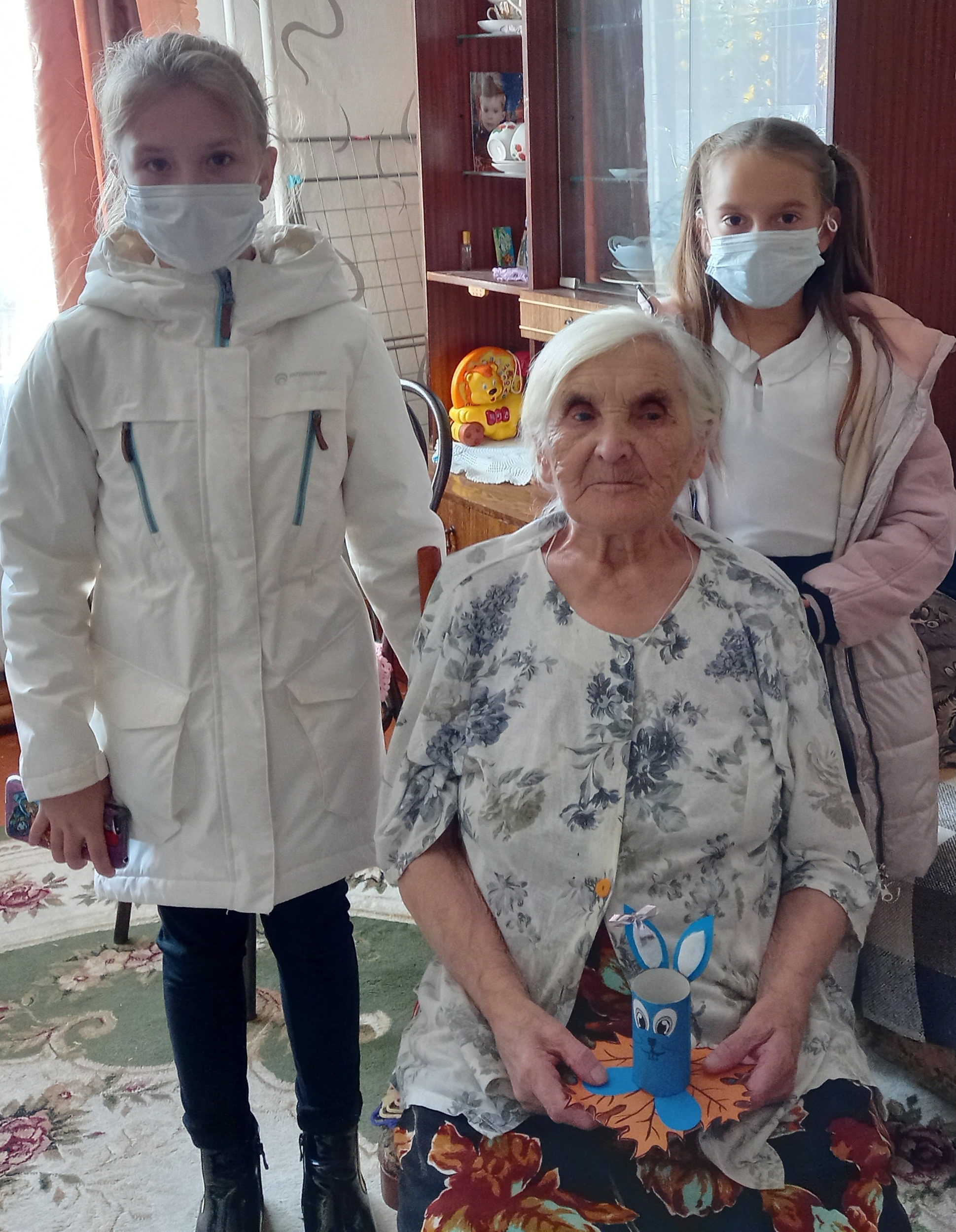 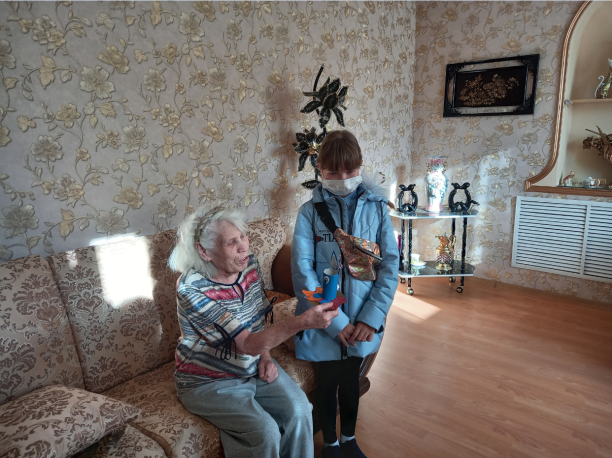 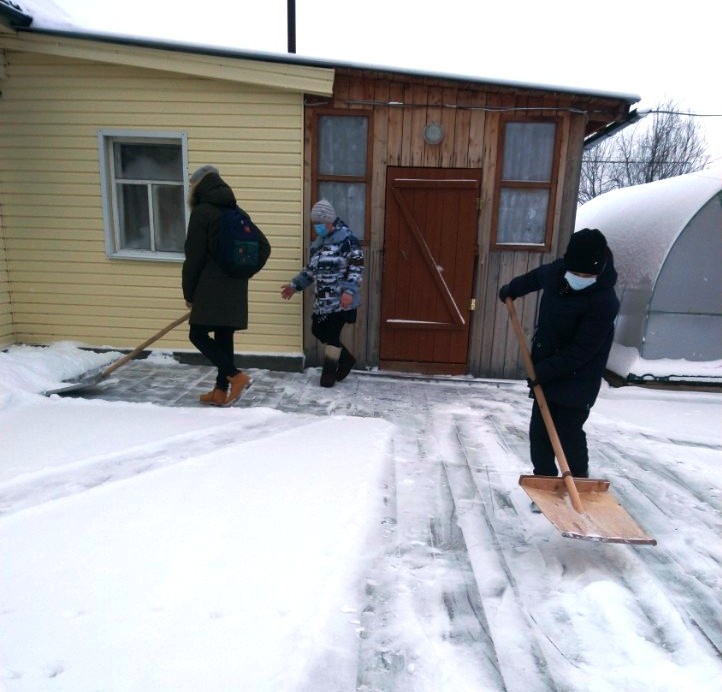 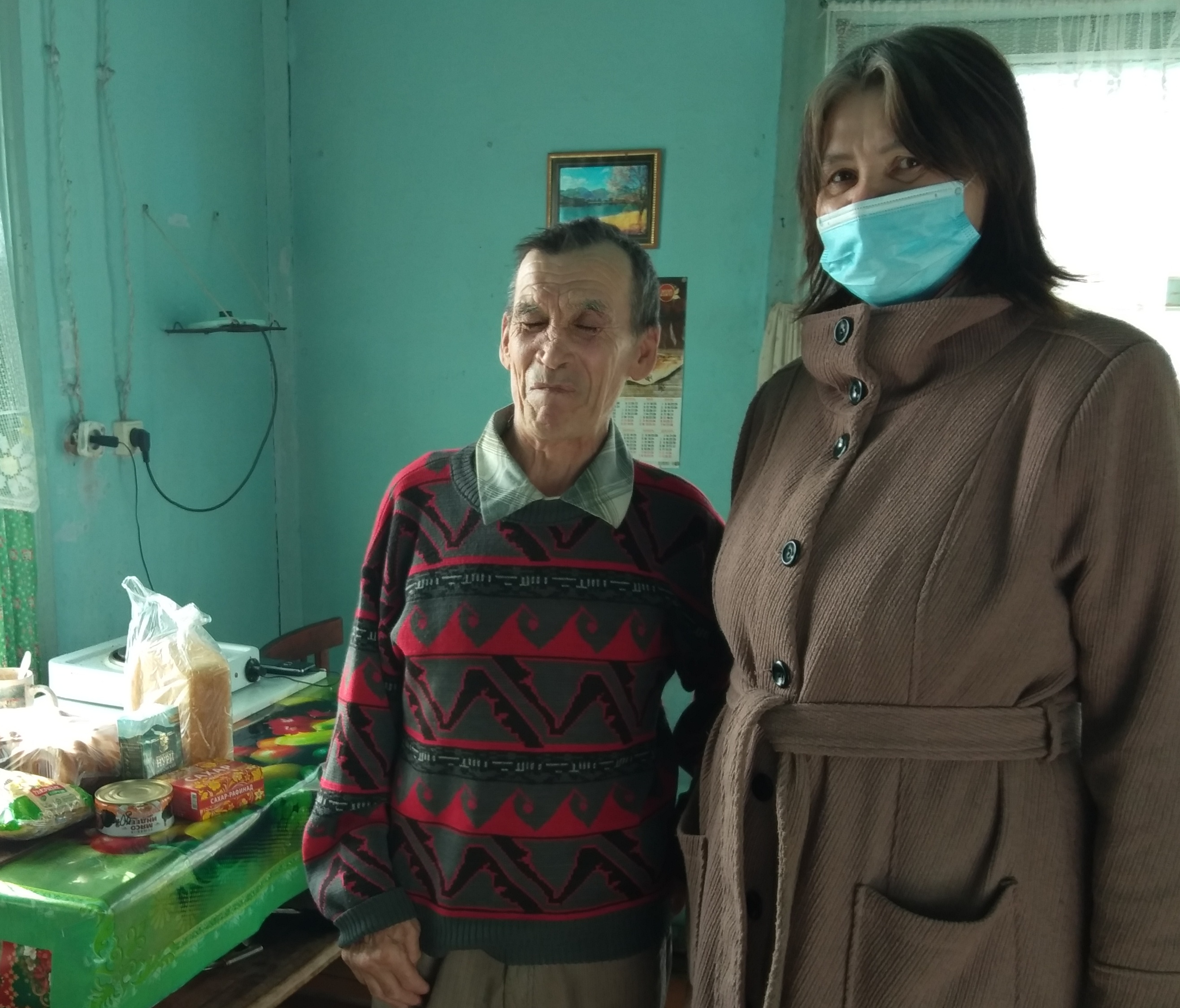 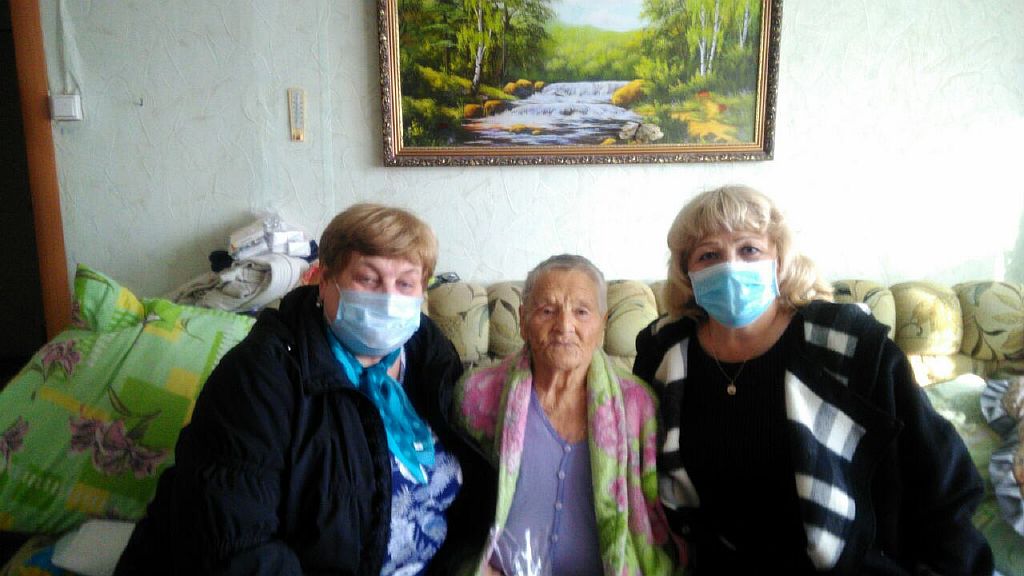 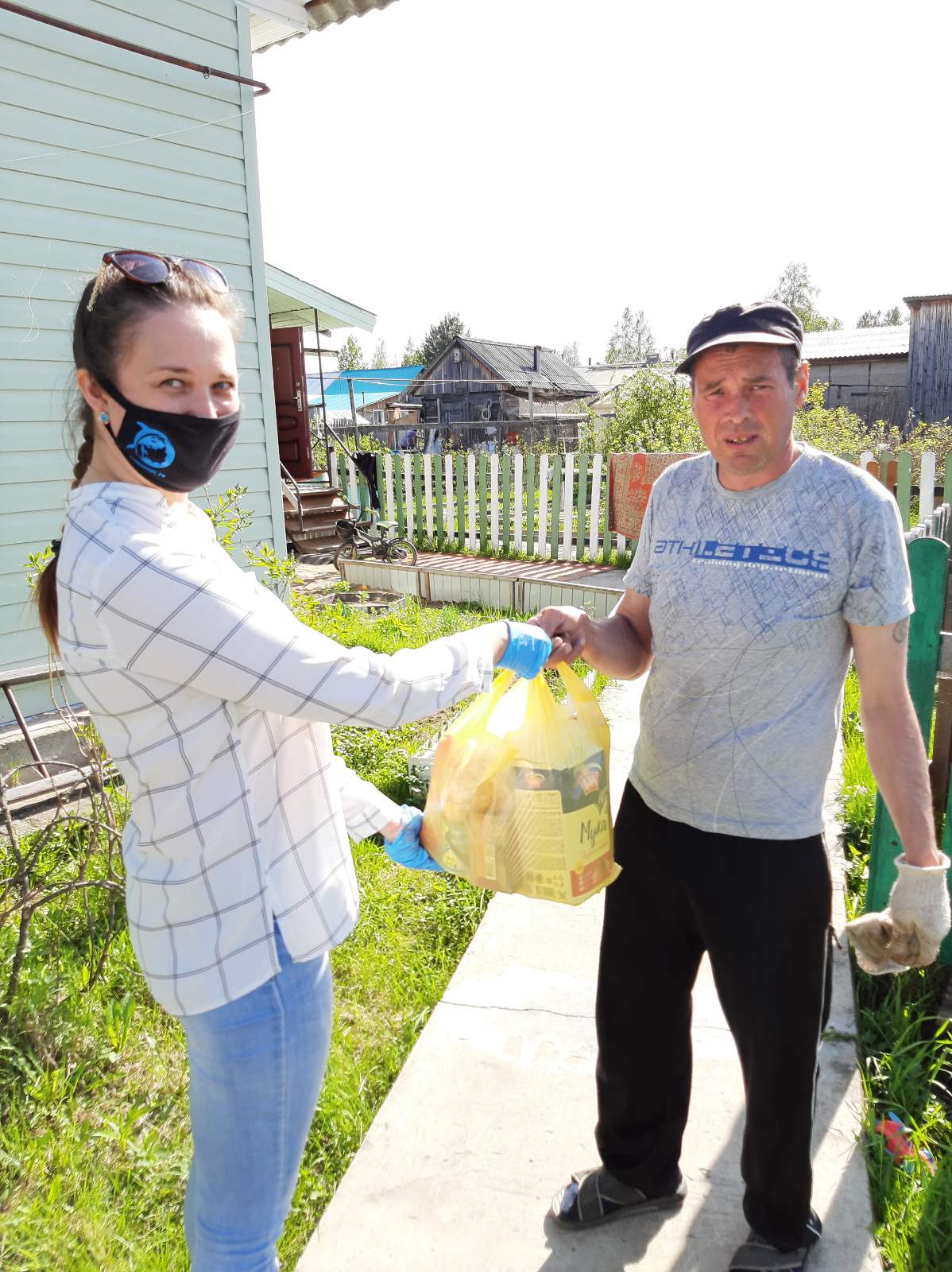 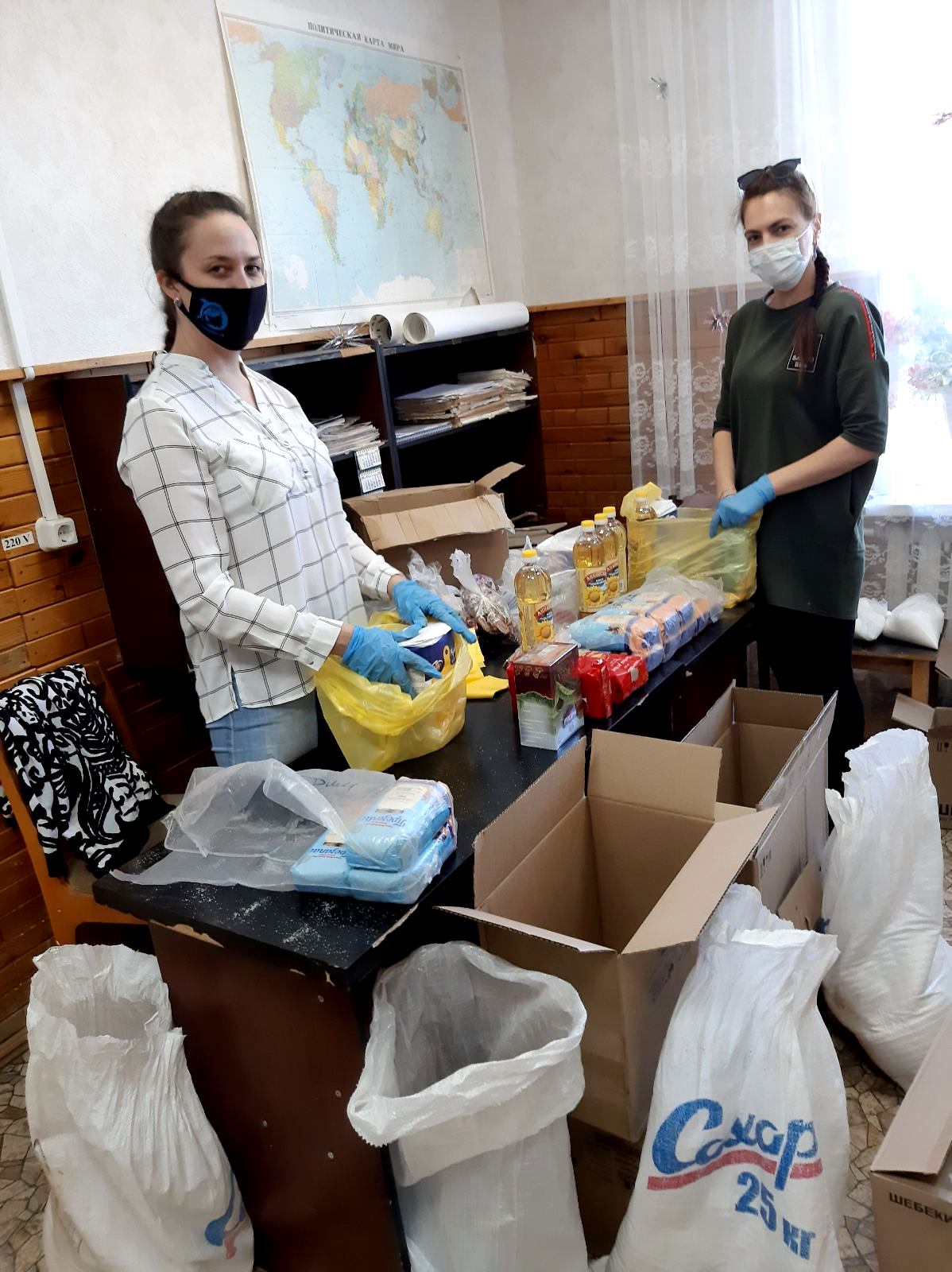 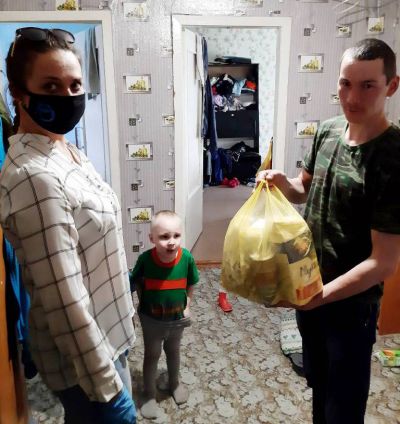 Поощрение волонтеров
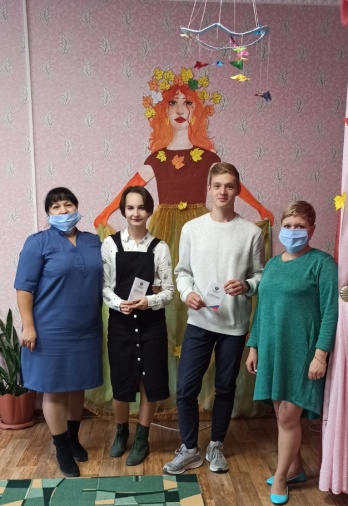 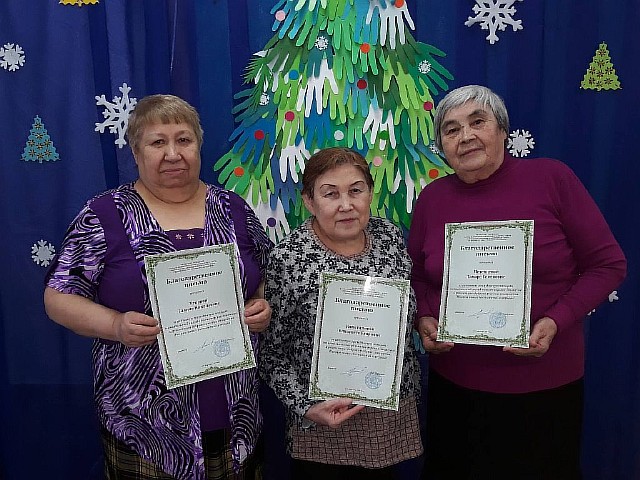 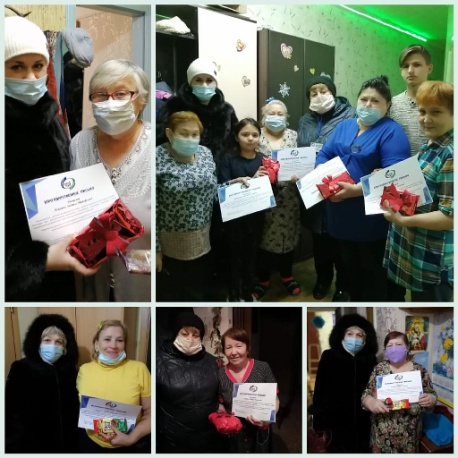 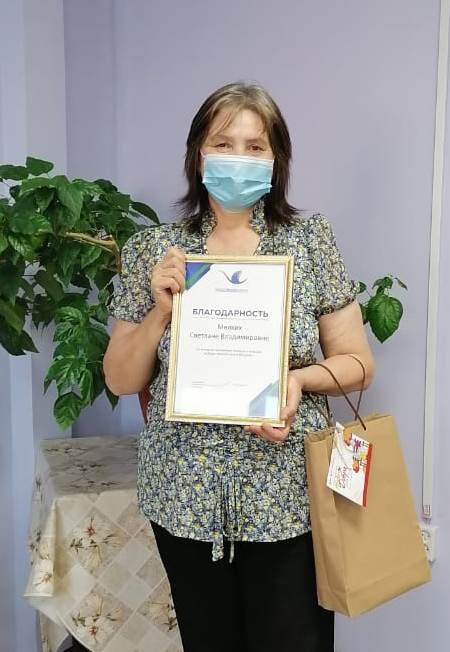 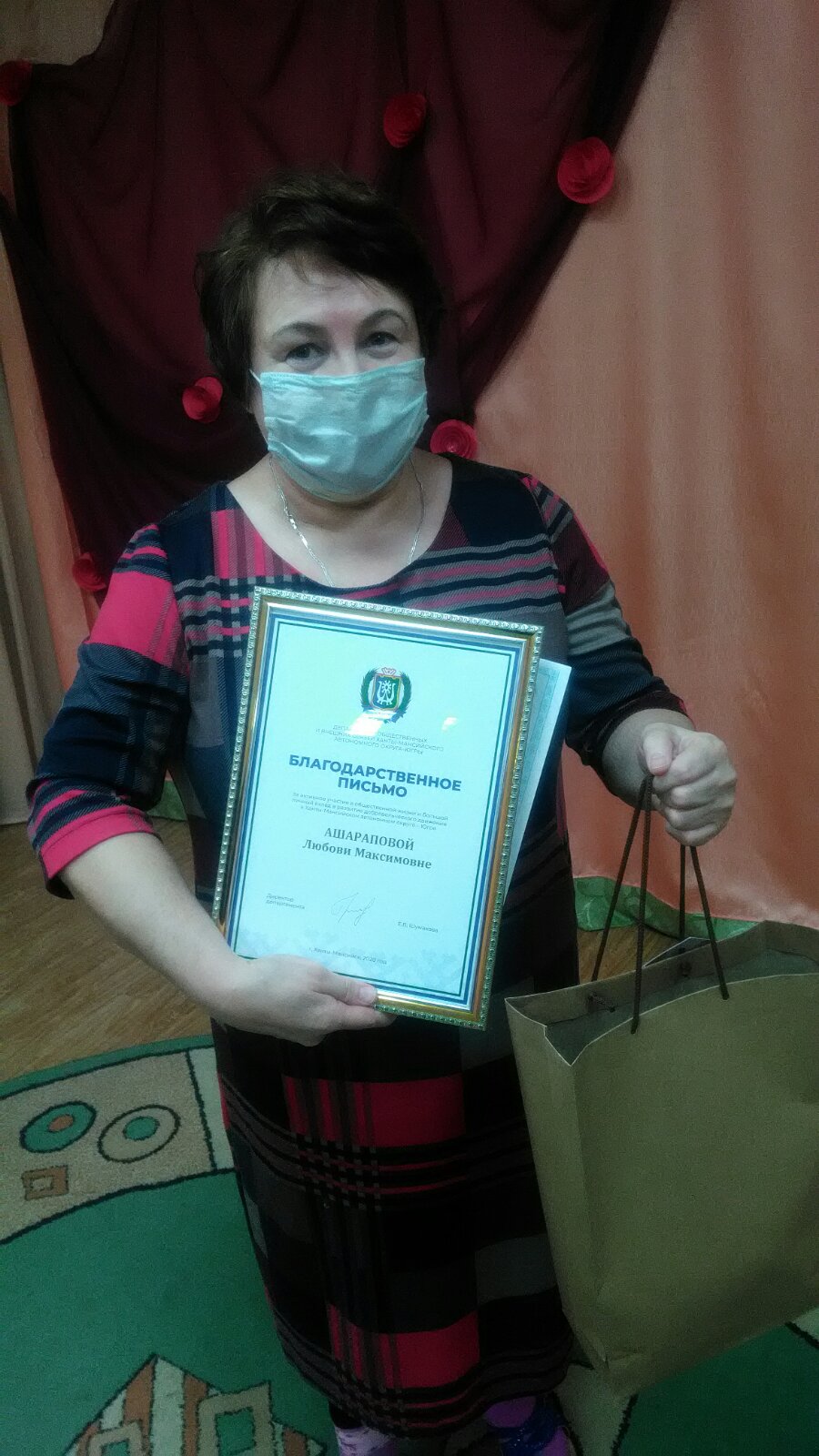 Волонтерская деятельность 
в 2021 году